ГРАФИК ПРИЕМА ГРАЖДАН В КЛИЕНТСКОЙ СЛУЖБЕ ПЕНСИОННОГО ФОНДА В КАЛАЧЕВСКОМ РАЙОНЕ
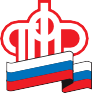 пн	08:00 – 17:00
вт	08:00 – 17:00
ср	08:00 – 17:00
чт	08:00 – 17:00
пт	08:00 – 16:00
сб-вс	выходной
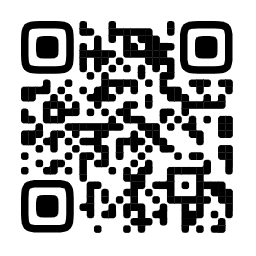 Запись на прием:
электронный сервис ПФР ES.PFRF.RU,  регистрация не требуется
Наведите  камеру телефона
Получить справочную информацию можно  по телефону Единого контакт-центра:
8-800-6-000-000
PFR.GOV.RU